Četba čínskych textov
Text 6
生词考试
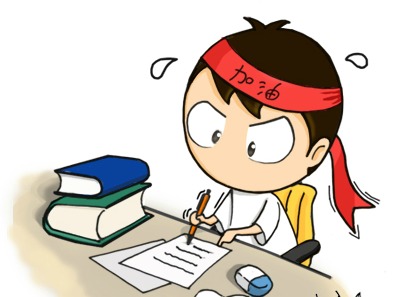 1. 忌讳
2. 支票
3. 数目
4. 不易
5. 级别
6. souvislosti, kontext, pozadí (události)
7. zbohatnout
8. rozeznat
9. číslovka
10. rozšířený, široký okruh
数字的用法数字表示数目的文字。在中国，阿拉伯数字应用较为广泛，但每个数字在汉语里都有另一种写法，如：一、二、三、四、五、六、七、八、九、十。
中国- meno miesta (我这儿，他那儿，tam u mňa, tam u neho)
但每个数字- deiktické slovo
在汉语里-meno miesta - záložka
都有- príslovka rozsahu
另一种写法- merová jednotka obecného významu
而实际上，这种写法还有另外一种大写的方式，壹、貳、叁、肆 等是大写。
写 sloveso tranzitívne
-pojí sa s predmetom (1 –priamy alebo dvomi-priamy a nepriamy)
Jeden predmet napr 看，说，做，喝。。。
Dva predmety napr 给，教，问，借。。。
Intranzitívne sa s predmetom pojiť nemôžu, napr 哭，休息，旅行，失败，毕业。。。
这些大写的汉字一般用在正式的、有特殊要求的场合，如用在支票、合同、协议等使之更严谨，不易被涂改。但这些汉字书写起来较为复杂。
这些大写的汉字-merová jednotka neurčitého množstva
一般用在正式的、有特殊要求的场合
如用在支票-prepozičné sloveso (spojenie prepozičného slovesa s pod.m. stojí vždy pred prísudkom, v tomto pripade je to postpozicne sloveso)
使之更严谨-konexné sloveso
更- príslovka stupňa
不易被涂改-prepozičné sloveso, činiteľ trpného rodu
书写起来-dvojslabičné smerové sloveso (popisujú smer pohybu slovesa;vznik dojmu), smerový modifikátor=počiatok deja
在中国，也可以看到大写的英文字母被广泛使用，如：A、B、C、D、E常常被用于定位楼座或级别座，如：A座、B级（意思是第一楼房或二级）。
可以看到-modálne sloveso
看到-výsledkový modifikátor
被广泛使用-prepozičné sloveso
第一楼房-radová číslovka
有时-príslovka času
有时会-modálne sloveso (umět)
听者难于-nominalizácia
拼读汉语里的数字有时会混淆，因为汉语里的“一”和“七”读起来很容易，但听者难于分辨。
为了区别这两数字，人们在打电话告诉对方数字或地址时，往往把“一”读作“yāo”。如果数字为“5117”，人们就把它读作“wǔyāoyāoqī”而不是“wǔyīyīqī”。
为了-spojka
往往-príslovka času
把“一”读作“yāo-prepozičné sloveso, uvádza priamy predmet
人们就把它读作-príslovka
中国的算术制与西方的算术制大体相同，读起来也较为简便，如：十位、百位、千位、万位、十万位、百万位、千万位。 一万就直接读一万，而不读deset tisíc；十万不能读作sto tisíc。
能-modálne sloveso, byť schopný
与世界各地一样，中国也有较为忌讳的数字。
在中国，数字“4”就像西方的“13”一样，因为它的读音与汉字的“死”同音，人们认为不吉利。
就像西方的“13”一样
不 záporka=príslovka
中国的一些楼房没有四层就像西方没有十三层一样。
四层 – štvrté poschodie; radová číslovka 
Bez 第 na začiatku =Bez merového slova , radová číslovka sa v tomto prípade pojí s pod.m. priamo
一年级
五楼
二等车
然而, 数字“8”被认为是最好的数字，它的发音与汉字的“ 发”类似，它读作“发”，发财的意思。因此中国人常用 “8” 这个数字。
被认为是最好的数字-prepozičné sloveso
最好-stupňovanie adjektív, tretí stupeň
最 príslovka stupňa
商场里出售的一些商品也经常出现以88为尾数的价格（意思是发财），如：688元（人民币）。
经常príslovka času
以88为尾数的价格-prepozičné sloveso, uvádza spôsob
为-pre, kvôli, prepozičné sloveso
二 vs两
二
Výpočet čísel (telefónne čísla atď)
Celé rády (napr 200,2000,20000)
Zložené číslovky (12,22,202)
Radová číslovka 第二
Výnimočne pre počítanie dvoch kusov, keď sa merové slovo nasledujúce za číslovkou vyslovuje ako liang: 二辆车，二两米饭
两
Počítanie presne dvoch kusov alebo osôb
Výraz prvý dvaja 头两
Ďakujem za pozornosť 